ОГБУЗ «Жигаловская районная больница»
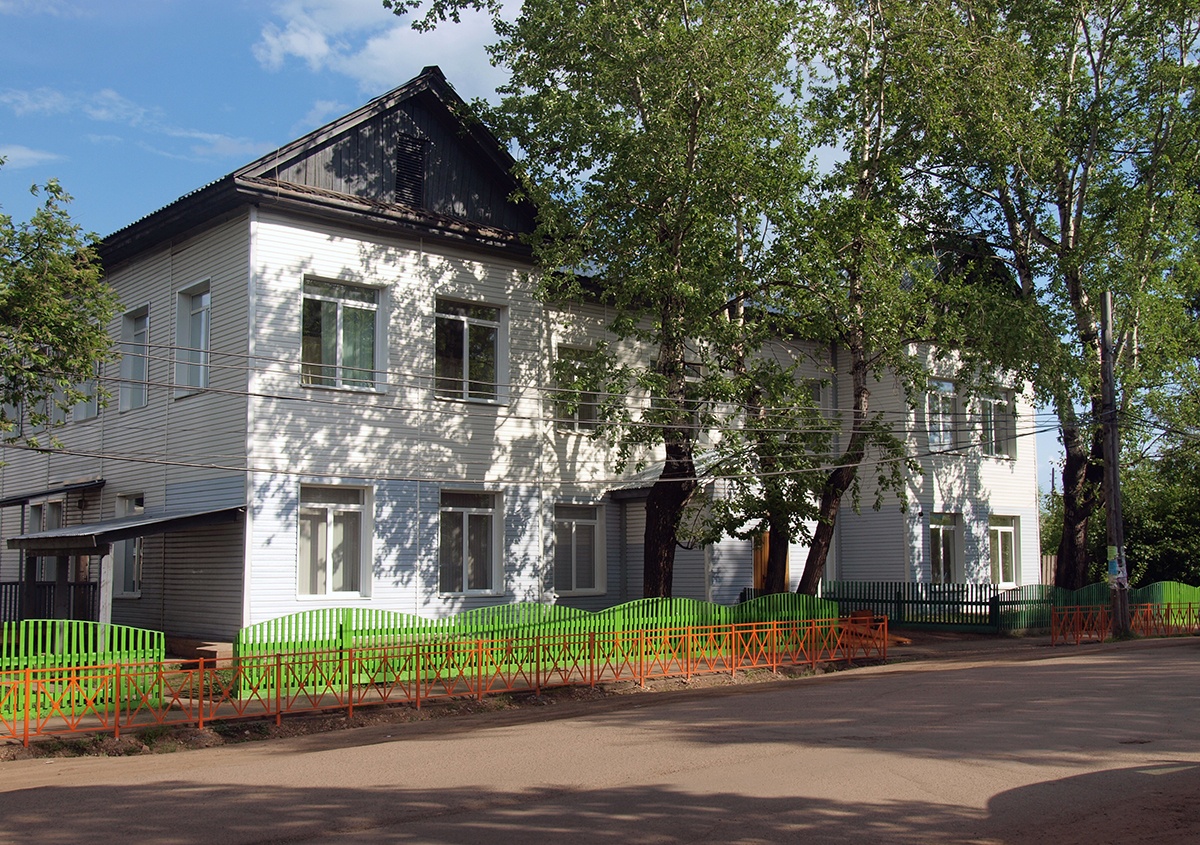 Укомплектованность больницы
На сегодняшний день в ОГБУЗ «Жигаловская РБ» работает 171 человека.

Из них:
врачи –19 человек;  
средний медицинский персонал - 68 человек; 
младший медицинский персонал -  6 человек; 
прочие – 78 человека.
В «Жигаловскую РБ» требуются:
Фельдшер;
Фельдшер СМП;
Фельдшер ФАП;
Медицинские сестры;

Целевые показатели заработной платы 40160 рублей.
Меры социальной поддержки
В районе предусмотрена выплата подъемных молодым специалистам (СМП -50000 руб.)
Действует программа «Земский фельдшер»;
Поиск и съем жилья для медицинских специалистов;
Оказание помощи во внеочередном предоставлении места в дошкольные образовательные организации;     
Мероприятия по обеспечению социально-бытовых нужд медработников;                                                       
Выплата стимулирующих надбавок к заработной плате;
Обеспечение спецодеждой врачей и СМП.
Наши контакты
Главный врач – Тарасов Александр Сергеевич, тел/факс 8(39551)-3-14-55.

Начальник ОК – Федосеева Светлана Валерьевна, тел. 8(39551)3-18-18.

Адрес: Иркутская область, 
р.п. Жигалово, ул. Левина, 18. 

Тел/факс: 8(39551)-3-14-55; 3-18-18. 
Сайт: jig_crb@irmail.ru